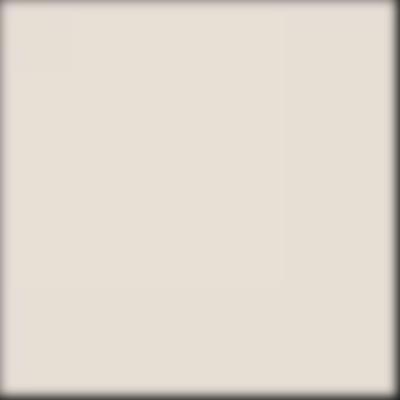 Управление образования Исполнительного комитета 
муниципального образования города Казани
Системный подход в организации воспитания школьников в г.Казани
Главный специалист
Управления  образования Исполнительного комитета г.Казани
М.В.Леонтьева
24 августа 2015 года
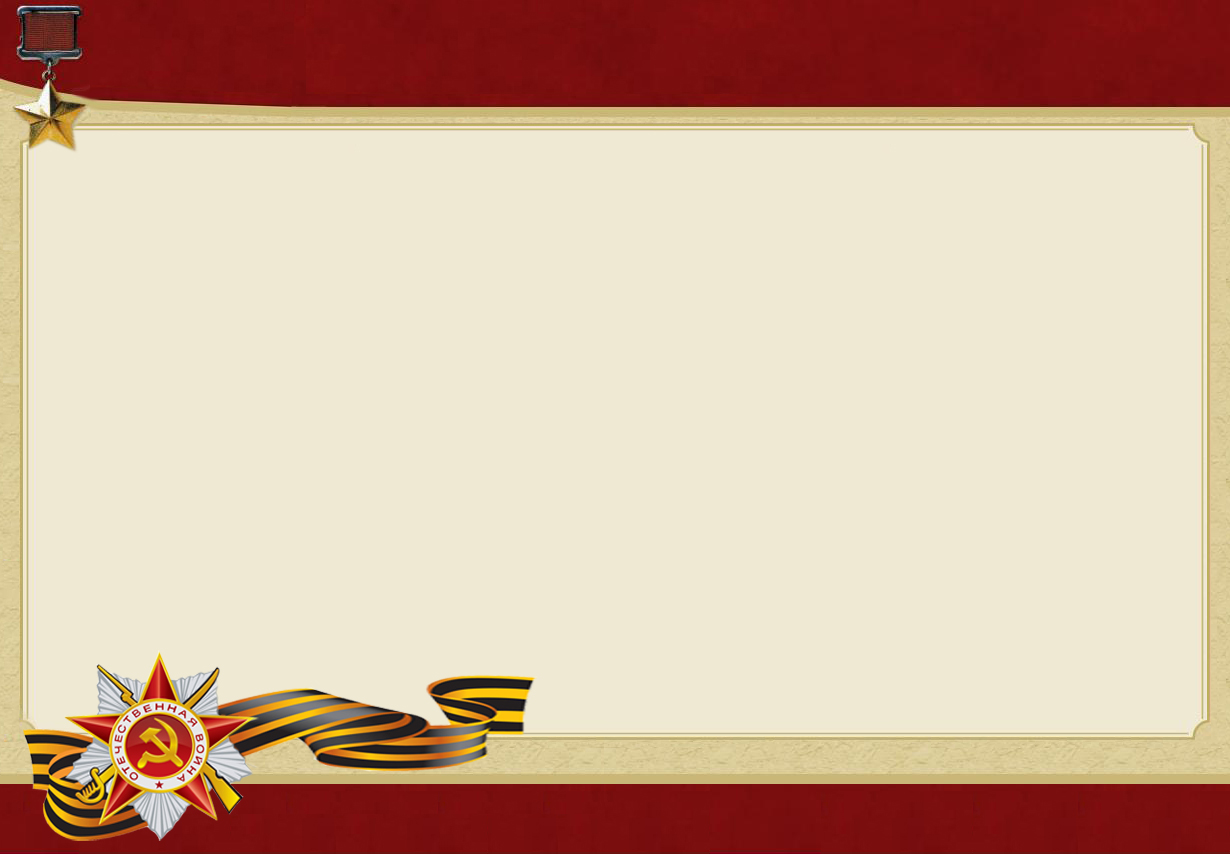 Городской проект «Звезда Победы»
«Живая память»
5 направлений
«История 
одного экспоната»
«Свято 
помним 
и храним»
«Поклонимся 
великим тем годам»
«Фестиваль»
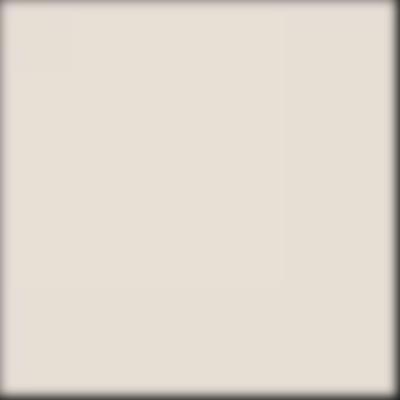 Школьные музеи
В 164 учреждениях города функционируют 
                                                                   175 музеев.
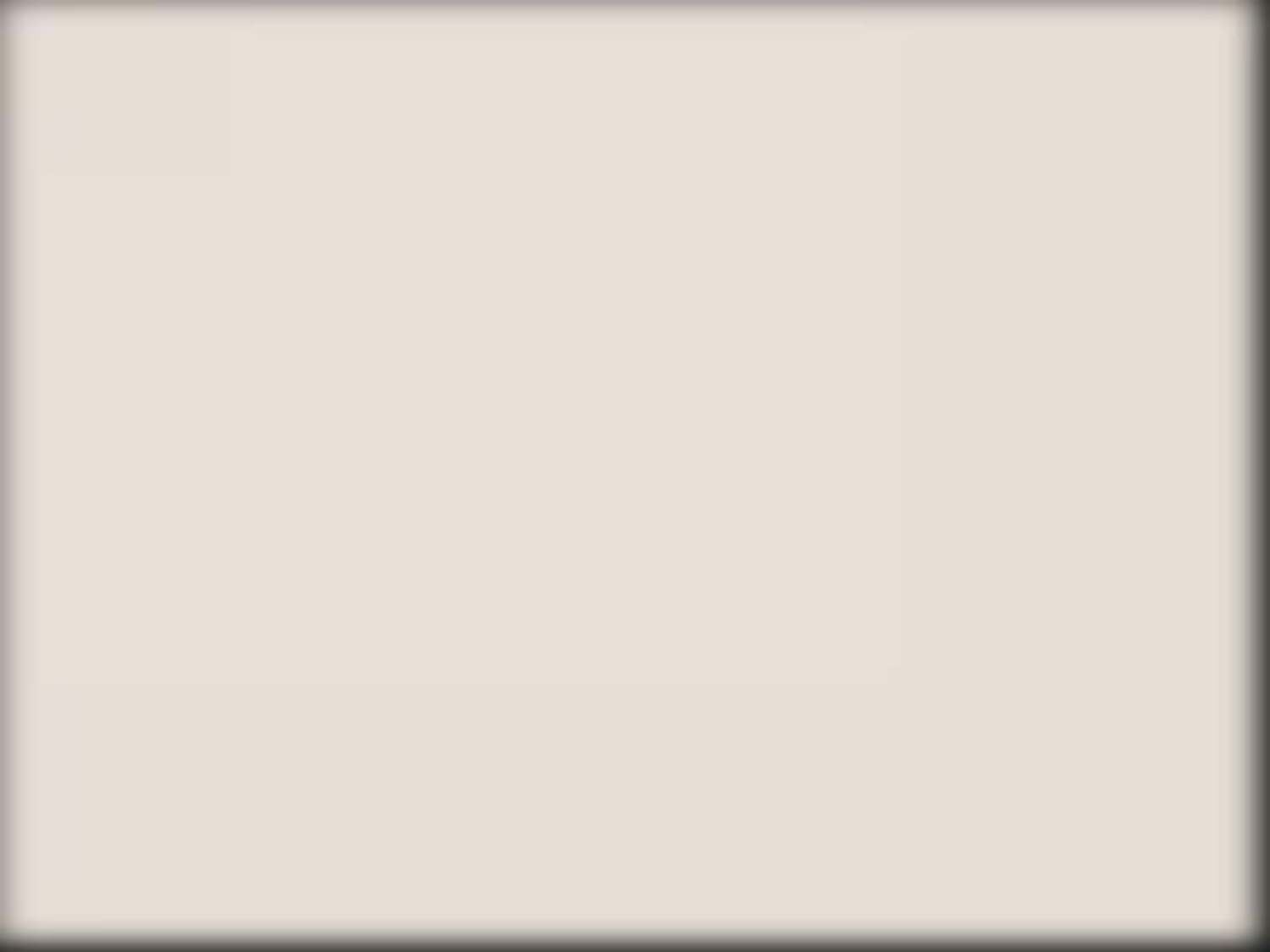 Городской смотр-конкурс школьных музеев
1 место- МАОУ «Гимназия №139» Приволжского района
           (руководитель музея- Л.Н.Блохина, 
                                               заместитель директора по воспитательной работе- Э.Ю.Хуснутдинова)
2 место – МАОУ «Лицей №121» (ЦО № 178) Советского района
            (руководитель музея- Н.Б.Якупова, 
                               заместитель директора по воспитательной работе- Н.А.Николаева)
2 место- МБОУ «СОШ № 23»Ново-Савиновского района
             (руководитель музея- Н.Г.Овчинникова, 
                                 заместитель директора по воспитательной работе- Н.А.Николаева)
3 место- МБОУ «СОШ № 78» Приволжского района
              (руководитель музея- Л.Н.Блохина, 
                                  заместитель директора по воспитательной работе- Н.А.Приходько)
 «За активную поисково-исследовательскую деятельность»
МБОУ «СОШ № 101»
 (директор- Т.Н.Петрова, заместитель директора по воспитательной работе Л.К. Миннубаева)
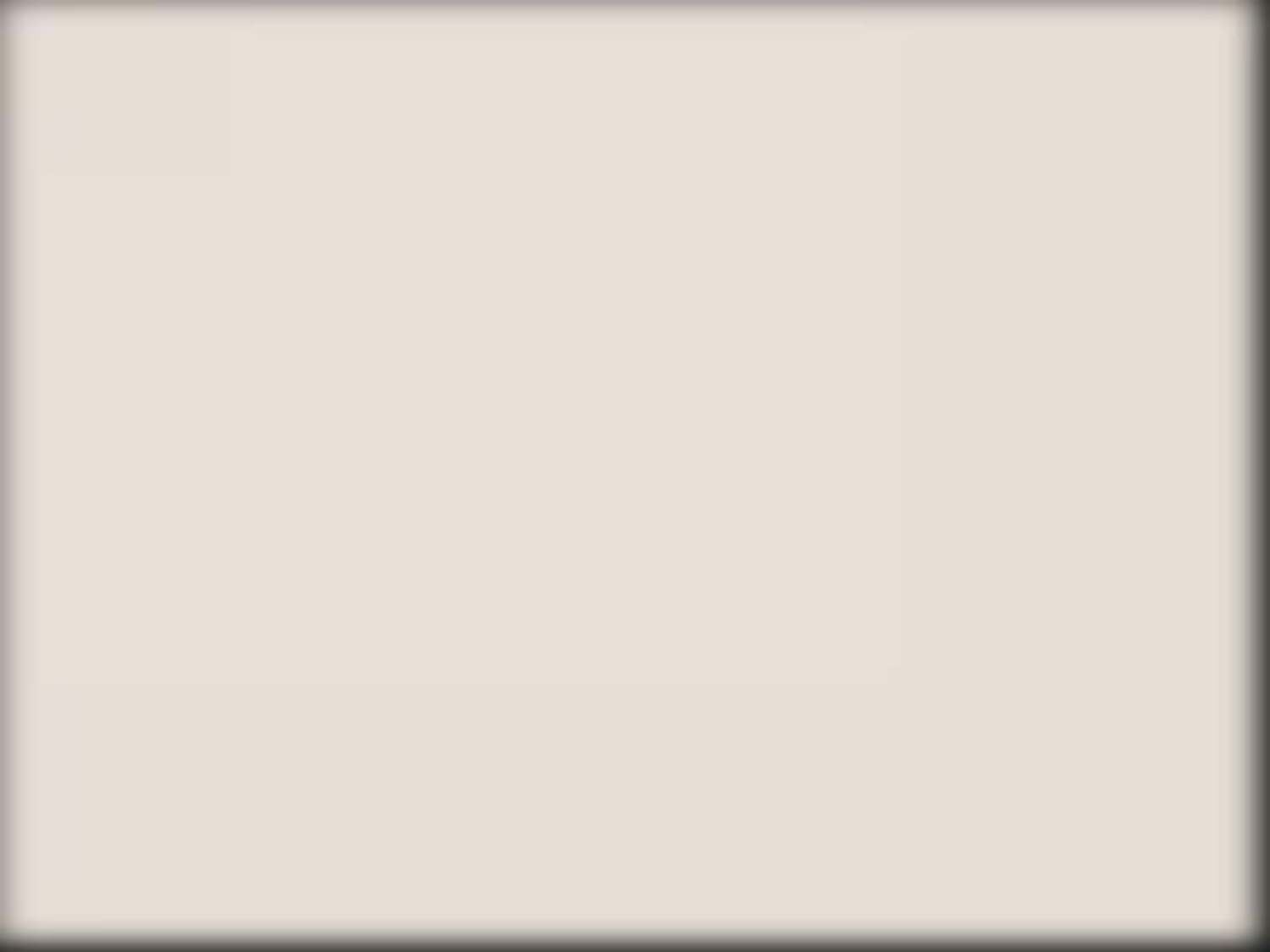 Городской проект «Музей в чемодане»
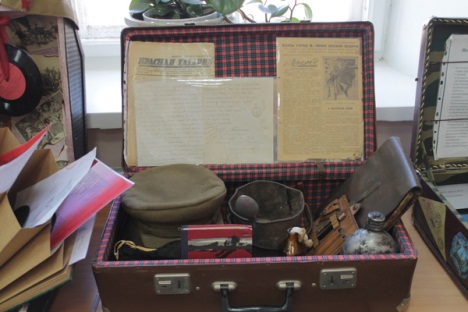 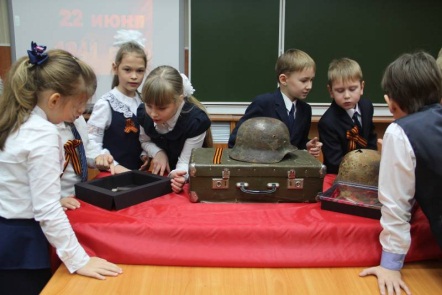 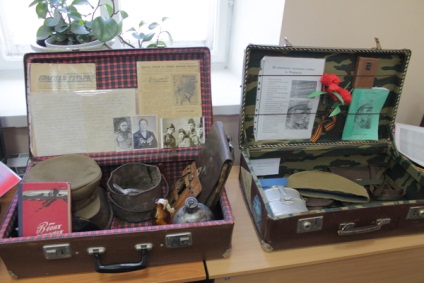 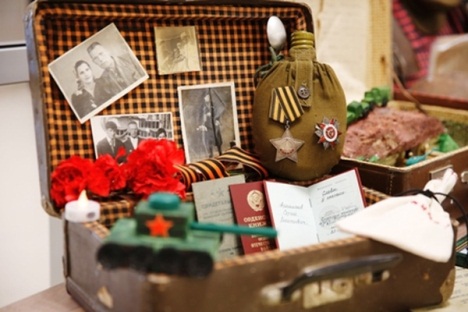 В 151 учреждении города реализуется проект
                                                              «Музей в чемодане»
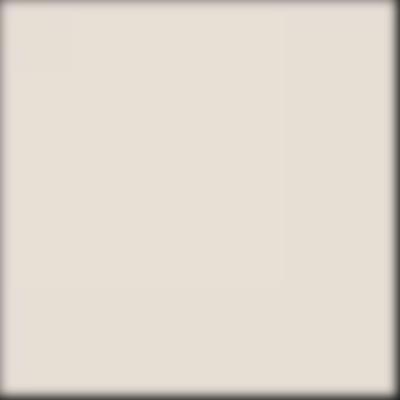 Всероссийская акция  «Бессмертный полк»
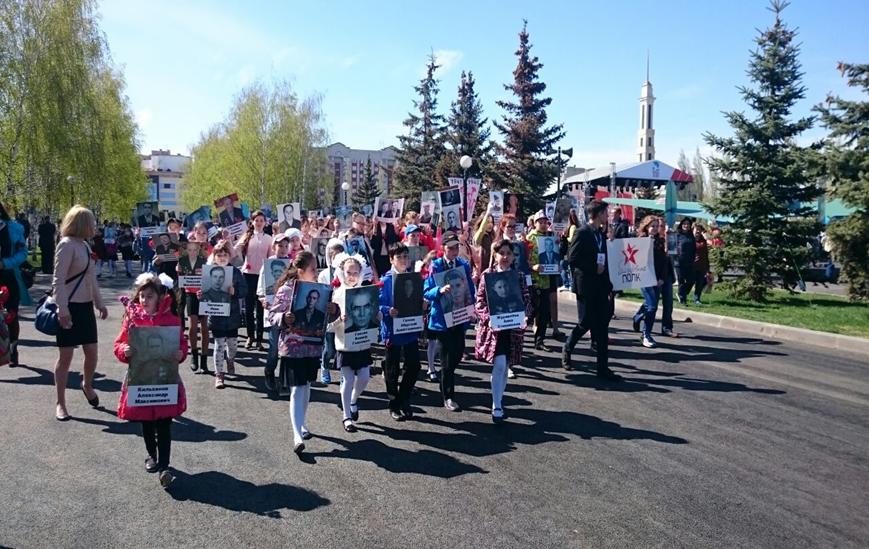 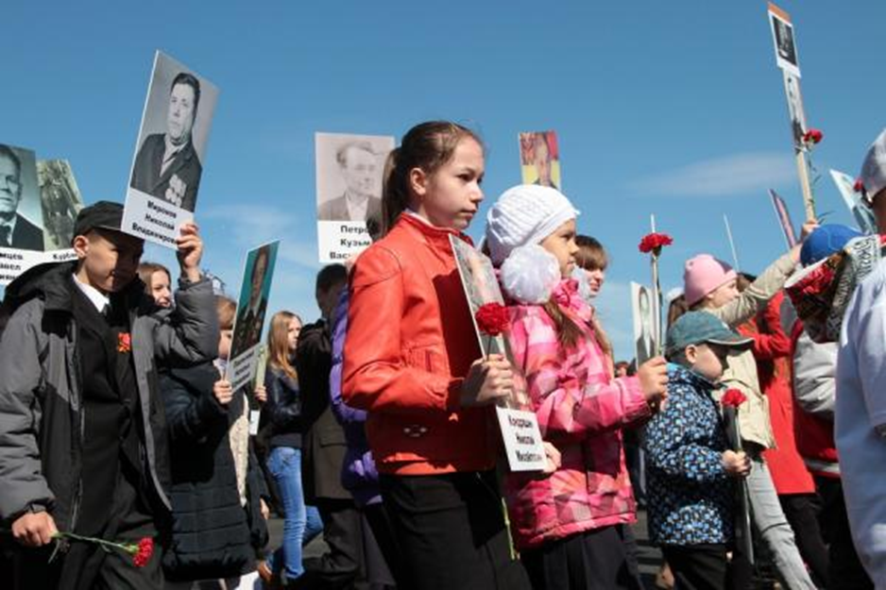 В акции «Бессмертный полк»
 приняло участие более 400 школьников города
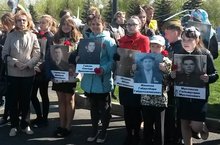 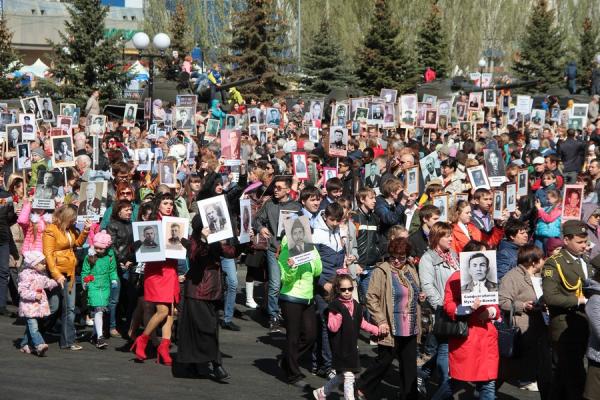 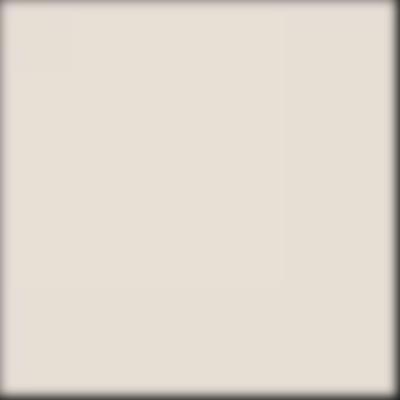 Конкурс смотра строя и песни
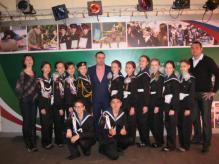 Городской этап
1 место- МБОУ «СОШ №177» 
                            Ново-Савиновского района
2 место – МБОУ «СОШ № 115» 
                           Авиастроительного района
3 место-  МБОУ «СОШ № 60» 
                            Авиастроительного района

                                                                         Республиканский этап
                                                                                           1 место- МБОУ «СОШ №177» 
                                                                                                                     Ново-Савиновского района
                                                                                            3 место – МБОУ «СОШ 3 115» 
                                                                                                                      Авиастроительного района
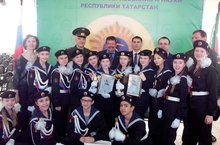 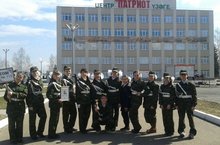 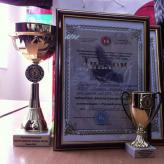 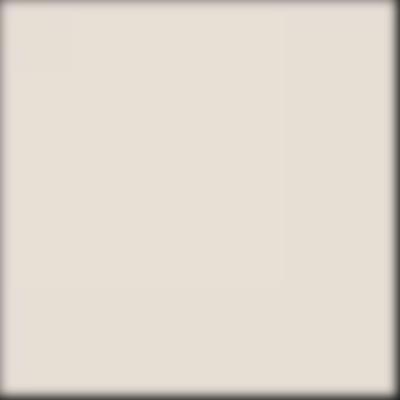 Парад юнармейских отрядов
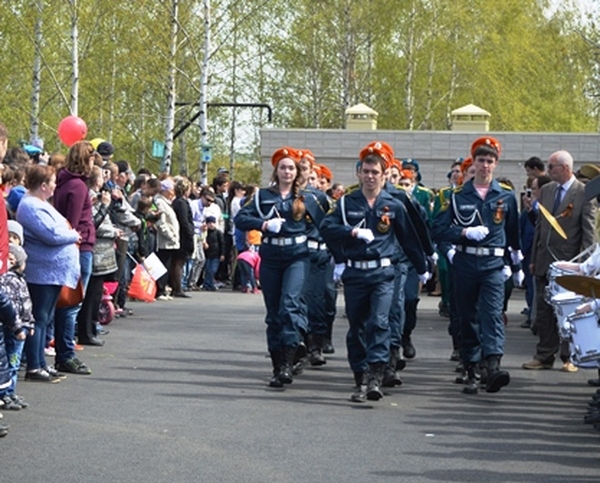 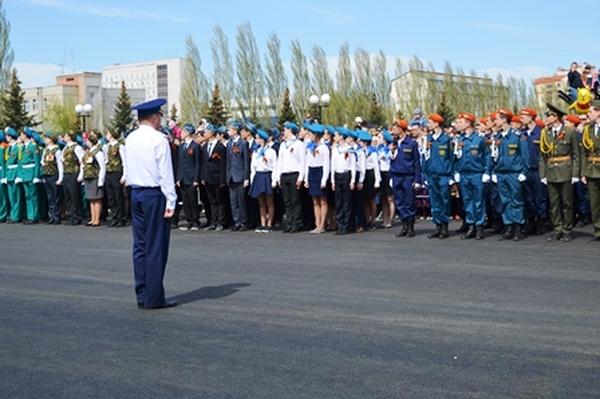 В Параде приняло участие 
                                    18 отрядов учреждений города
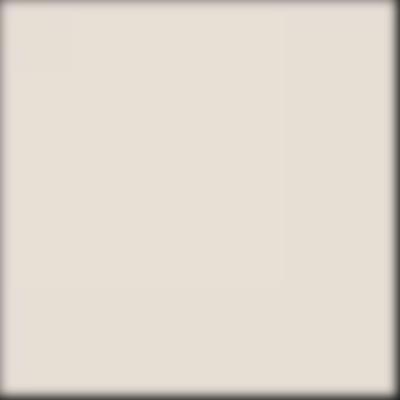 Профильная патриотическая смена 
«Мы наследники твои, Великая Победа»                          
                                       Охват учащихся-13000 детей
Городской хоровой форум
               В форуме приняли участие более 700 учащихся ДМШ

Фестиваль творческих коллективов «Наследники Великой Победы»
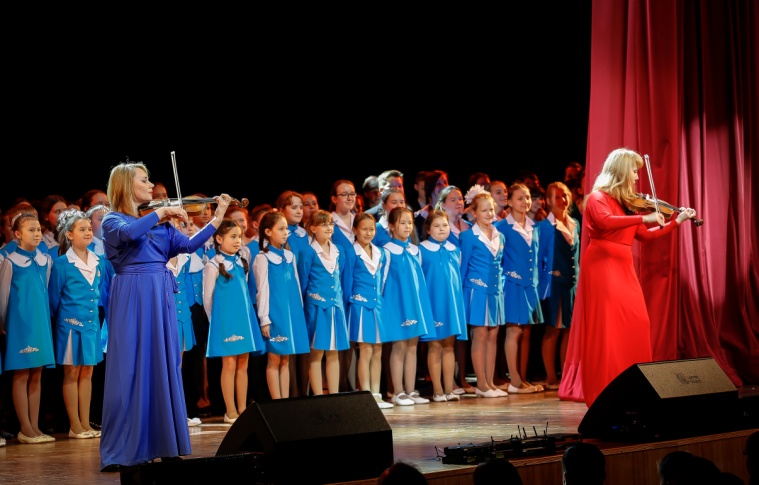 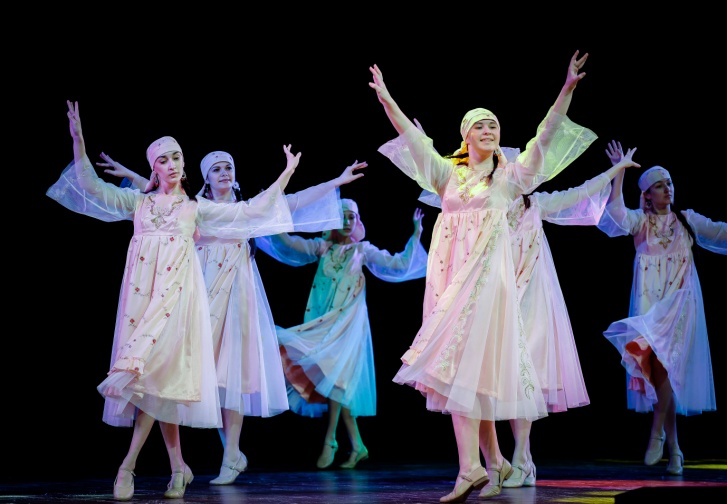 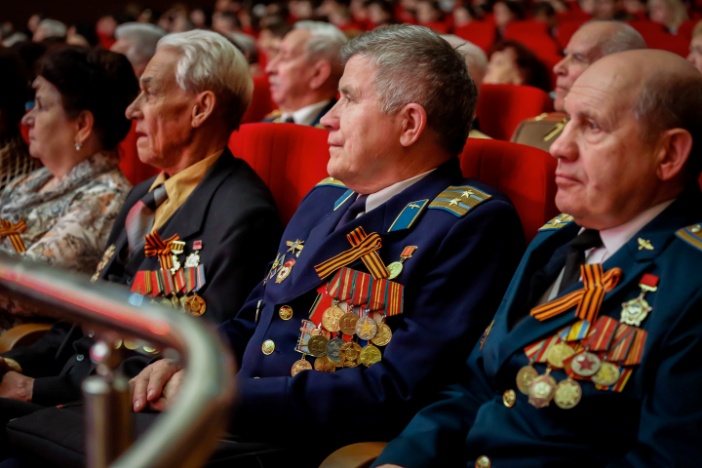 В концерте приняли участие более 1500 учащихся образовательных учреждений
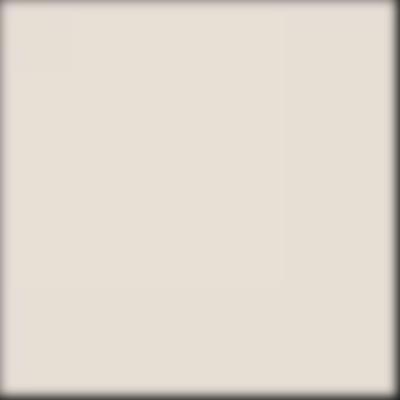 Республиканские гранты
Победители Республиканских конкурсов                   патриотической и поисковой работы
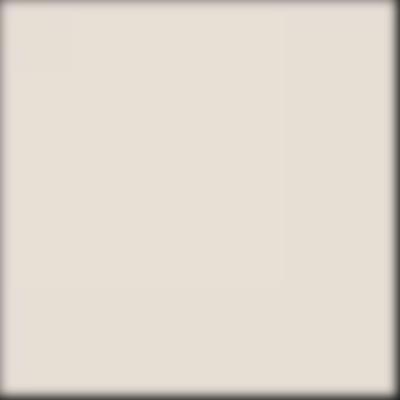 Благотворительный проект «С добром в сердце»
Благотворительная ярмарка-продажа изделий, сделанных своими руками
Размер собранных денежных средств-  50000 рублей

Благотворительная акция «Доброта- лучший подарок»
Размер собранных денежных средств-  70000 рублей

Городская акция «70 добрых дел»
Проведение благотворительных акций и концертов

Акция «Подари море детям»
20 школьников были отправлены в детский оздоровительный лагерь г.Анапа
 
Уроки добра
10792 пятиклассника получили в подарок «буклет благотворительности»

Добровольческая акция «Весенняя неделя добра- эстафета добрых дел.»
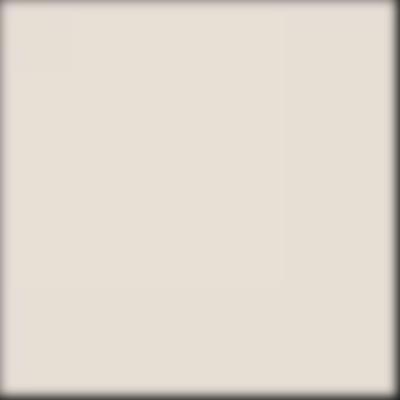 Детские общественные объединения
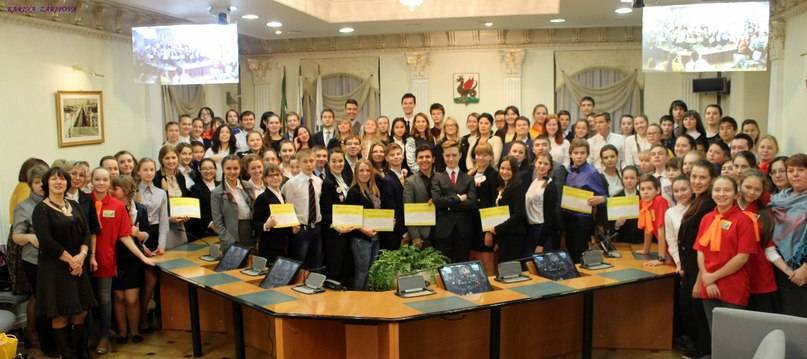 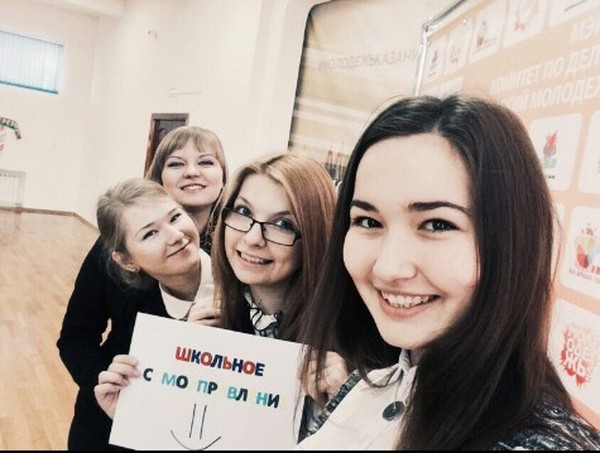 Участники детского движения- 60172 ребенка, 
                                         57, 2% от общего количества школьников
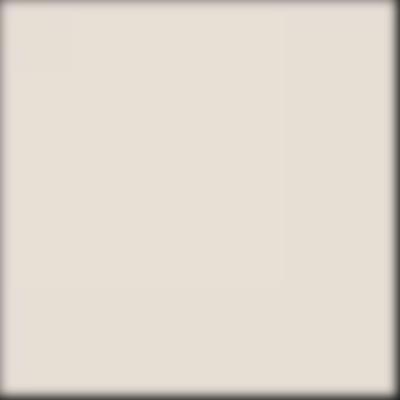 Победители мероприятий в рамках ДОО
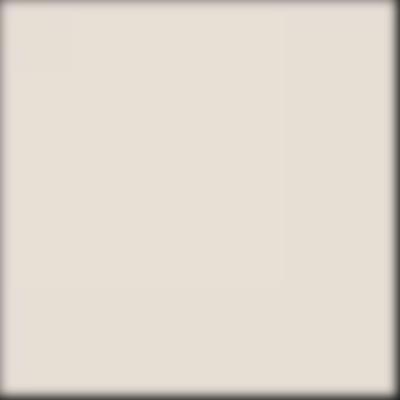 Детские общественные объединения
Специальная премия Совета детских организаций РТ

Галимьянов Мирас- ДОО «Содружество»
Гимназия № 139 Приволжского района
Денежная премия- 15000 рублей.

Победитель конкурса на лучшую идею нового логотипа «Артек»
                                 Софьина Анастасия- ГДДТ им.А.Алиша
                                                          СОШ № 18 Вахитовского района       
                                                   Главный приз- бесплатная поездка на
                                                                     юбилейную смену «Артек»
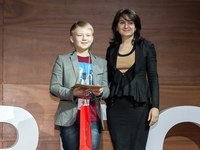 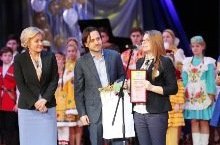 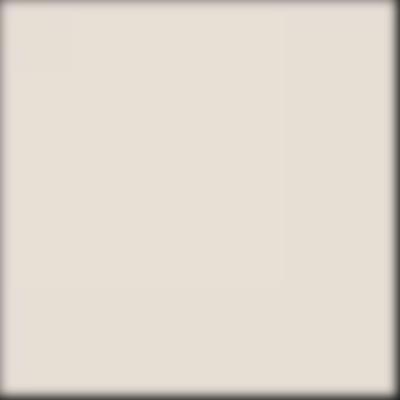 «Самый лучший правоохранительный отряд»
Лучший правоохранительный отряд г.Казани в 2015 году
-отряд «Закон и порядок»-
 Лицей № 5 Вахитовского района
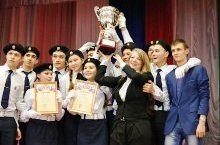 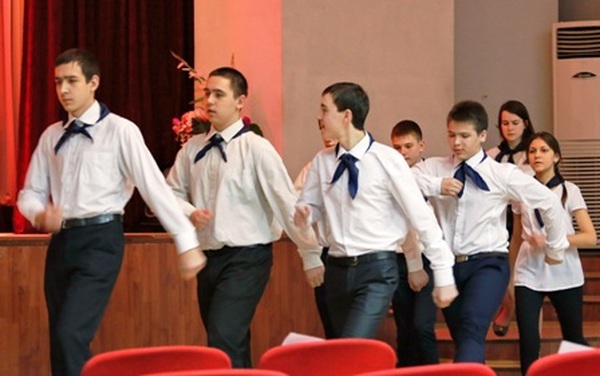 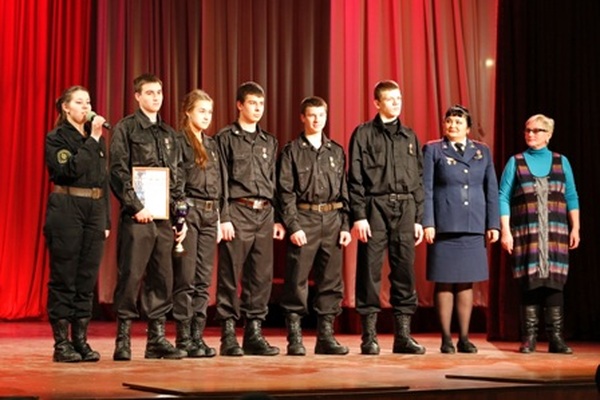 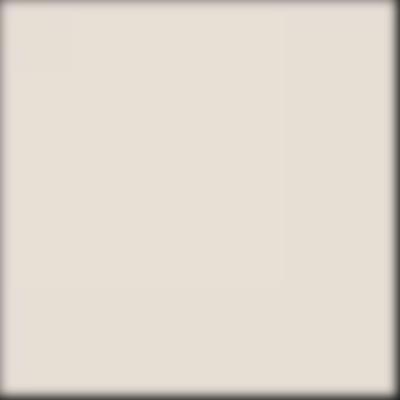 Городской конкурс пришкольных лагерей
Победители среди общеобразовательных учреждений:

1 место-  СОШ № 35
                                       Приволжского района
2 место- Гимназия № 102
                                        Московского района
2 место- СОШ № 177
                                       Ново-Савиновского района
3 место – СОШ № 23
                                       Ново-Савиновского района
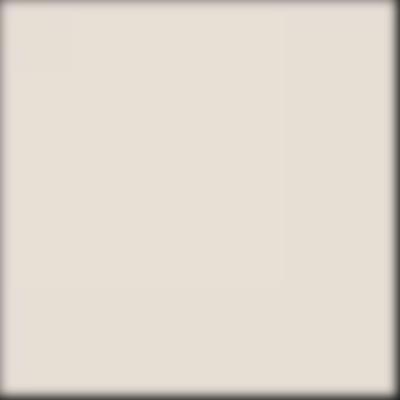 «Проекты»
«Урок музыки с оркестром»
              Совместно с государственным оркестром РТ

 «Музей-школе»
              Совместно с Национальным музеем РТ

 «Культурный дневник первоклассника»
             Совместно с Министерством культуры РТ
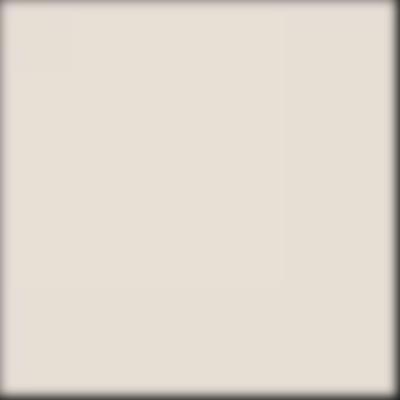 Проект «Культурный дневник первоклассника»
«Самый культурный родитель»

Малафеева Гульнара Рафаилевна
                                     Гимназия №7 Ново-Савиновского района 
Терентьева Ольга Валерьевна
                                      Гимназия №6 Приволжского района 
 Клинтакова  Светлана Валерьевна
                                       Гимназия №122 Московского района 
 Галиуллина  Эльфира  Фанимовна
                                      «СОШ  №175» Советского района
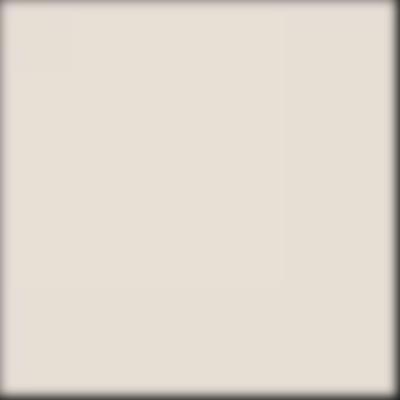 Проект «Культурный дневник первоклассника»
«Самый культурный 
                           дневник первоклассника»
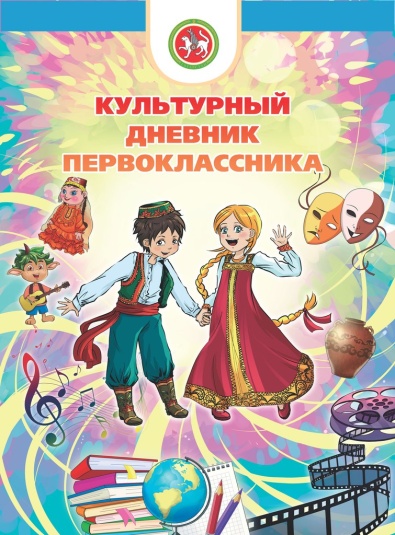 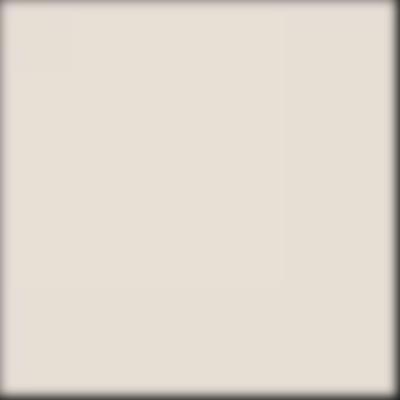 «Классный марафон»
Этапы реализации проекта:
1 этап: с 21 по 29 сентября
                                 Официальный старт проекта

2 этап: с 1 октября по 30 ноября
                         Участие в акциях и мероприятиях

3 этап: с 1 по 5 декабря
                                  Прием конкурсного видеоматериала
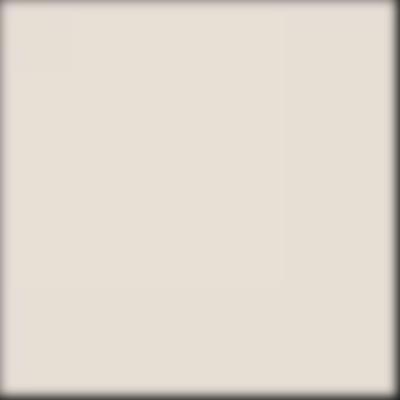 Участие в фестивале технического творчества
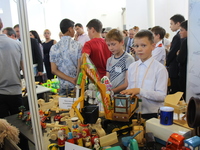 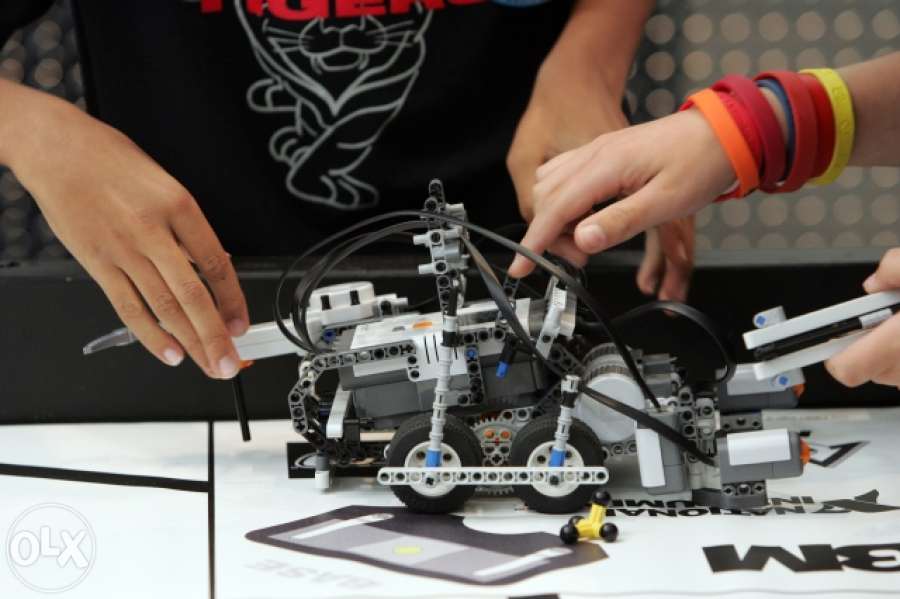 В фестивале приняли участие 0,1% от числа всех школьников города
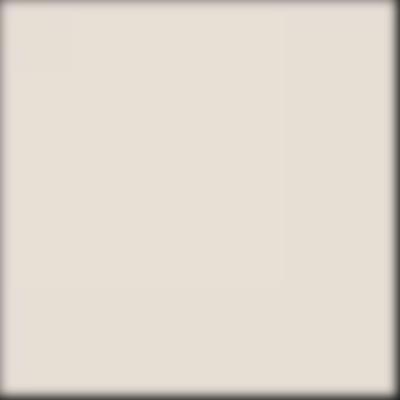 Республиканская олимпиада юных изобретателей «Кулибины XXI»
Номинация: «Старшая группа»
1 место- Шакиров Карим, Гимназия №19 Приволжского района
(Золотая медаль, денежная премия-3000 рублей)
2 место- Бурова Инна, Лицей №145 Авиастроительного района
(Серебреная медаль, денежная премия-2000 рублей)
3 место- Хузина Равиля, It-лицей Приволжского района
(Бронзовая медаль, денежная премия-1000 рублей)
3 место- Козинец Виктория, Лицей №145 Авиастроительного района 
(Бронзовая медаль, денежная премия-1000 рублей)
3 место- Сафаргалиев Ильяс, Гимназия №19 Приволжского района
(Бронзовая медаль, денежная премия-1000 рублей)

Номинация:(младшая группа)
Поощрительное место- Ефимов Николай, Ефимов Владимир, Прогимназия №29
(денежная премия-по 1000 рублей)
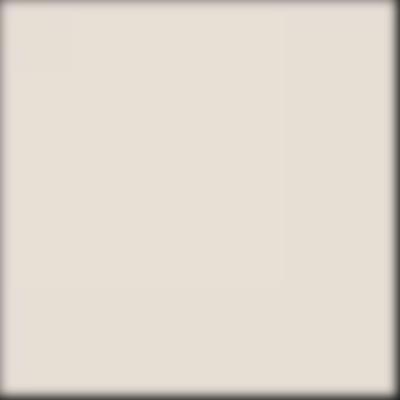 Республиканская олимпиада юных изобретателей «Кулибины XXI»
Сафин Алмаз Асхатович
                                         педагог гимназии №19 Приволжского района

Загидуллина Эльза Халиулловна
                                         педагог Прогимназии №29 Советского района
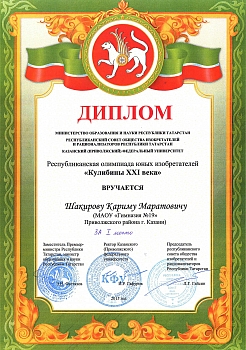 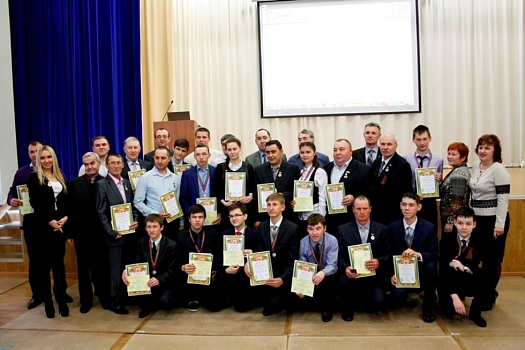 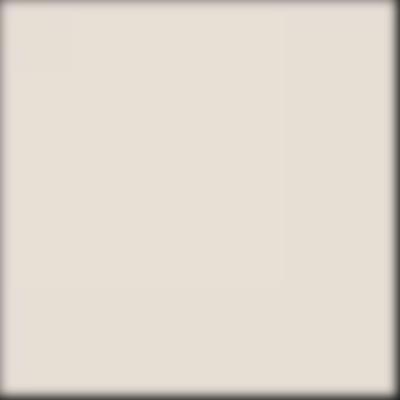 Республиканский конкурс «Школа после уроков»
Победители Республиканского гранта 
                           на создание базовых площадок по направлению «Робототехника»:

МАОУ «Лицей-интернат №2» Московского района
МБОУ «Гимназия № 102 им.М.С.Устиновой» Московского района
МАОУ «Гимназия №19» Приволжского района




Всего в городе действуют
                                     9 площадок
Профилактика правонарушений
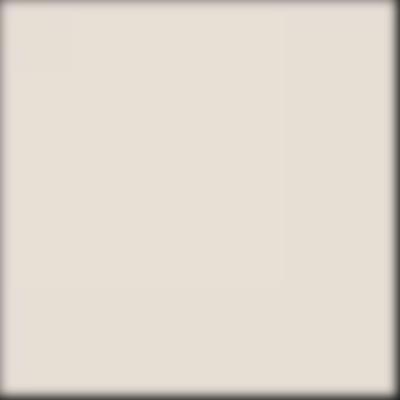 Федеральный закон «Об основах системы профилактики, безнадзорности и правонарушений несовершеннолетних»

Комплекс мер «Профилактика правонарушений и обеспечение охраны общественного порядка в г.Казани
Социально-психологическое тестирование
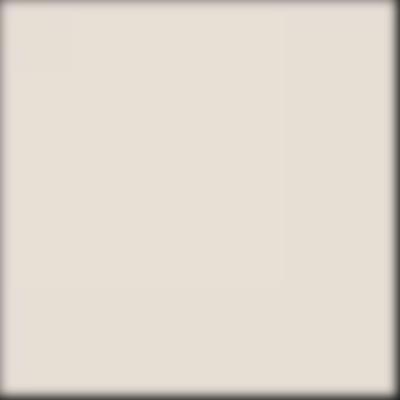 Антинаркотический проект «EXIT»
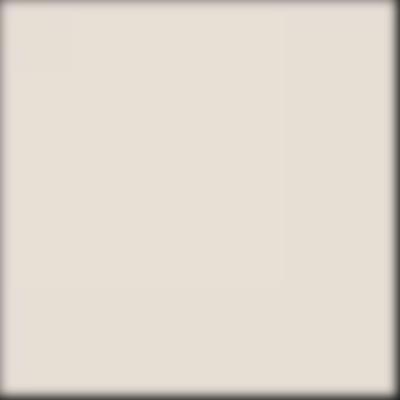 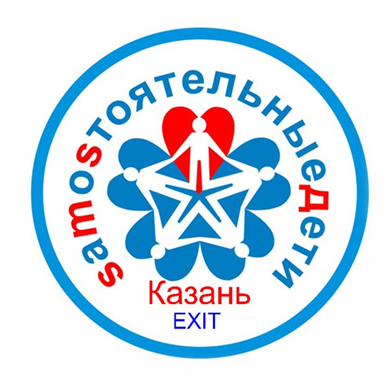 Программа
                     «За здоровый образ жизни»

Антинаркотический проект
                       «SаМоSтоятельные дети»
Мероприятия по пропаганде ЗОЖ в 2014-2015 г.
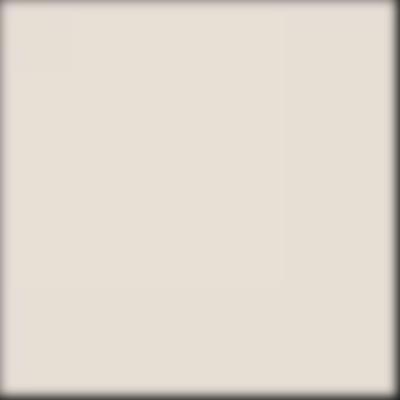 Смотр кабинетов первичной профилактики ПАВ
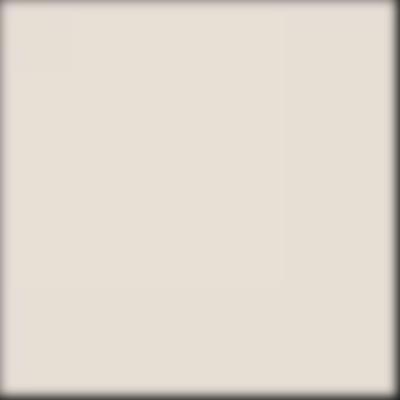 Профилактика ЗОЖ
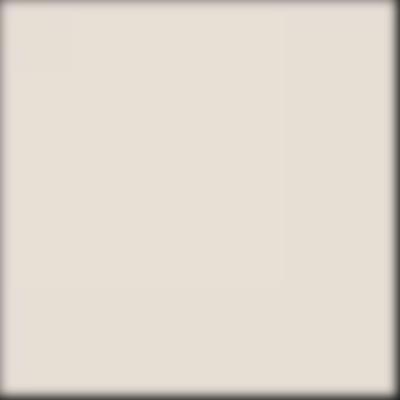 Лучшие кабинеты первичной профилактики 
 ПсихоАктивных Веществ 2014-2015 года:

Гимназия № 139  Приволжского района

Школа № 8  Кировского района

Лицей № 159 Советского района

Школа № 132 Ново-Савиновского района
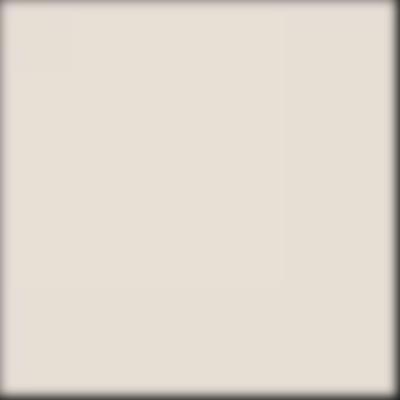 Антинаркотическая программа «Путь к успеху»
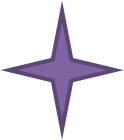 Необходим 100% охват
 всех школ города
Антинаркотический проект
                             «SaМоSтельные дети»
Каждой школе 
увеличить  охват детей антинаркотическим проектом до 5%
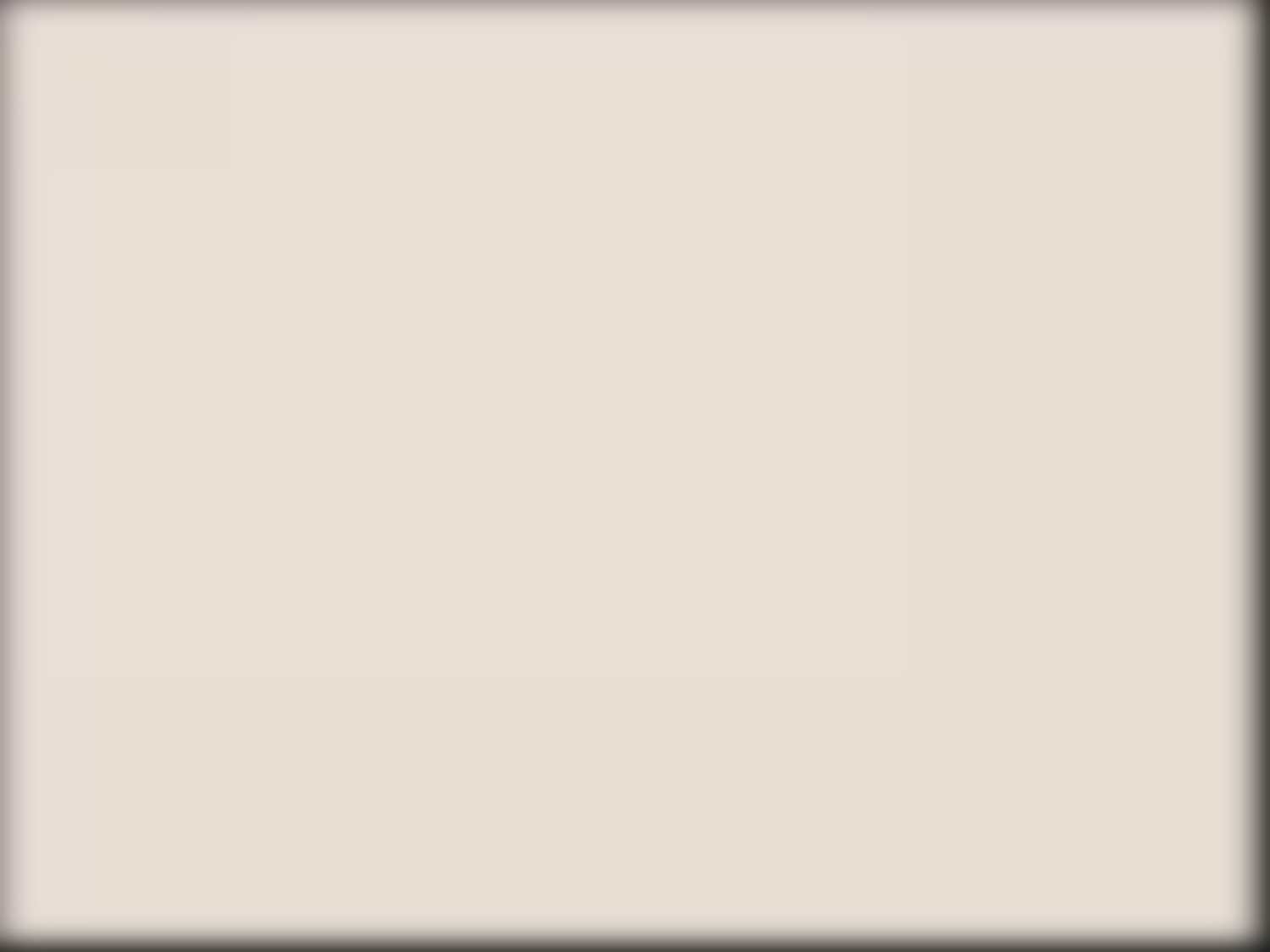 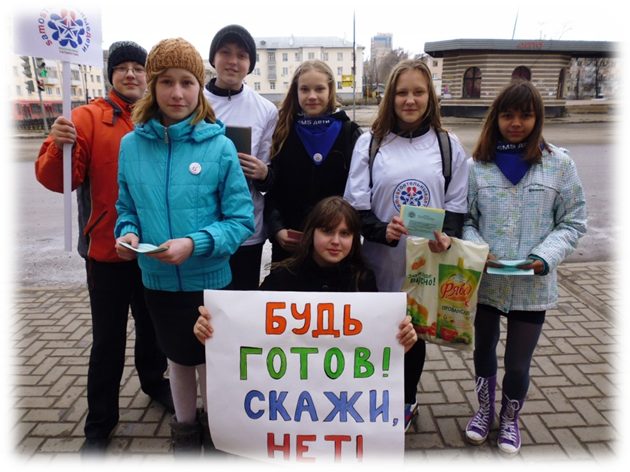 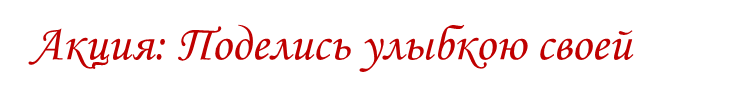 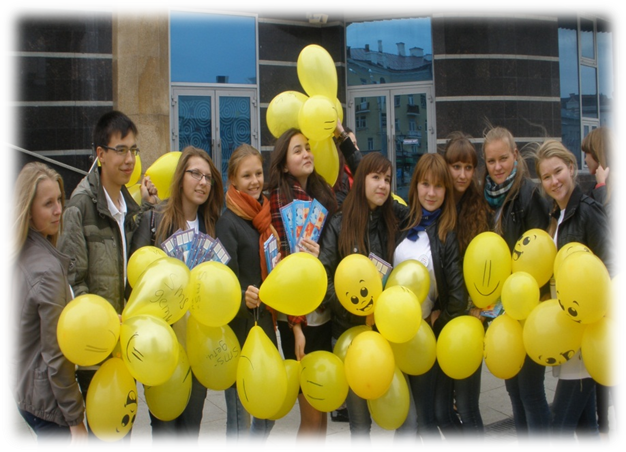 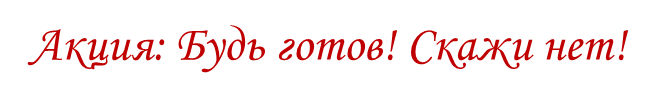 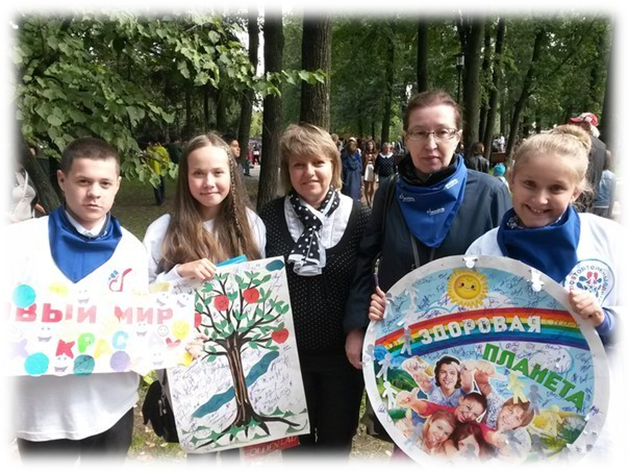 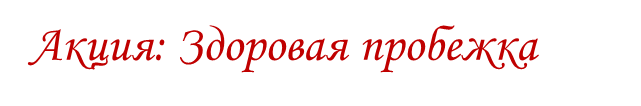 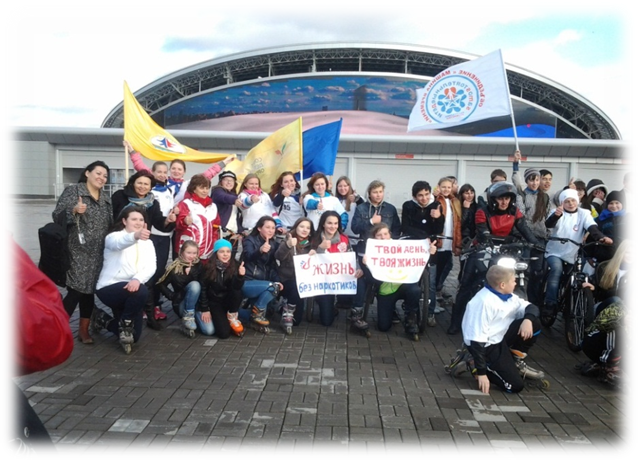 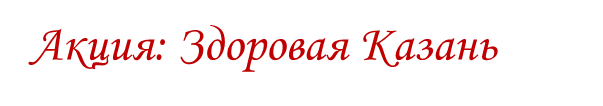 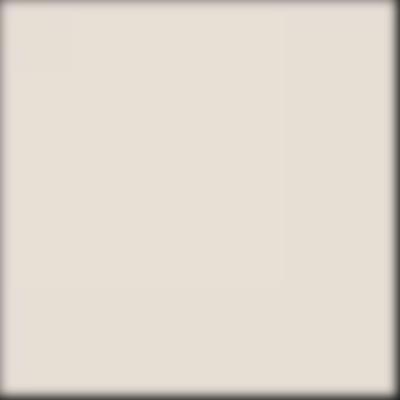 Сведения о суицидах за 2012-2015
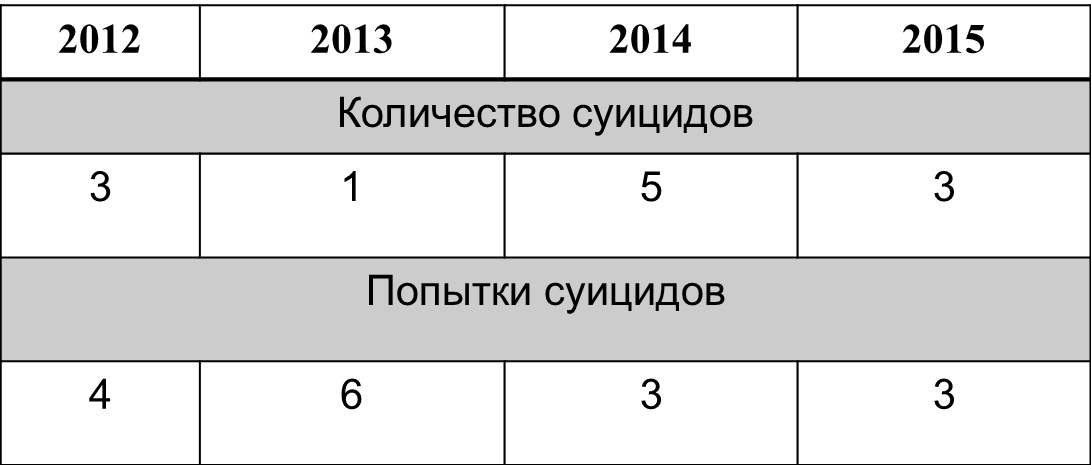 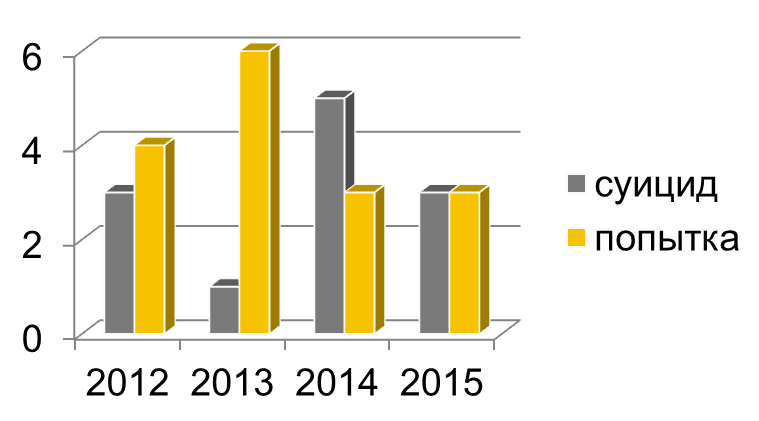 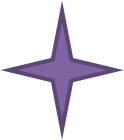 Координационный  центр – Центр психологической помощи детям «Ресурс»
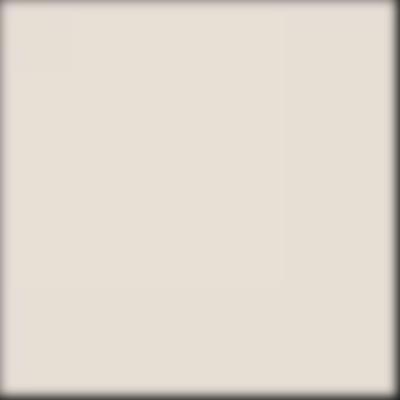 Вопросы безопасности
Сборная команда г.Казани (Гимназия №19; СОШ №177) заняли почетное 2 место на Всероссийском конкурсе «Безопасное колесо 2015»
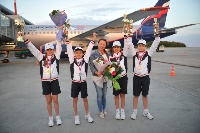 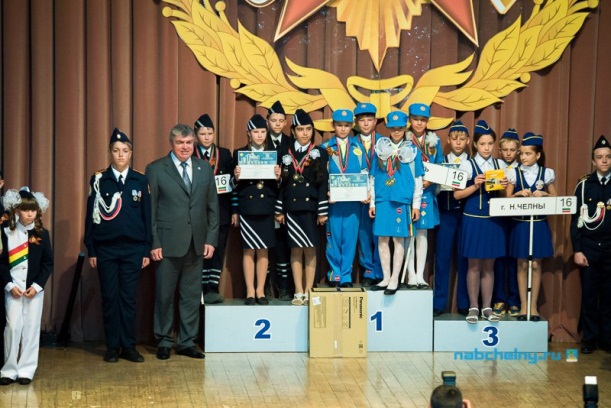 Создание отрядов ЮИД в каждой школе
Участие в профильной смене Юных инспекторов движения
Поддержка лучших отрядов ЮИД конкурсами грантов
Ежегодные обследования работы всех образовательных организаций на предмет обучения несовершеннолетних правилам безопасного поведения на дорогах
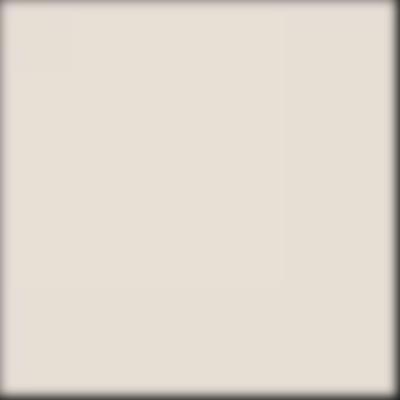 Проблемы в сфере воспитания
Недостаточное соответствие воспитательных мер и результатов требованиям общества, запросам детей и родителей

 Ослабление воспитательной роли семьи; семейное неблагополучие

Низкий уровень информационной безопасности подрастающего поколения

Наличие асоциальных проявлений в детской и подростковой среде (правонарушения, агрессивность, ксенофобия, употребление ПАВ)

Негативное влияния на формирование личности средств массовой информации, Интернета
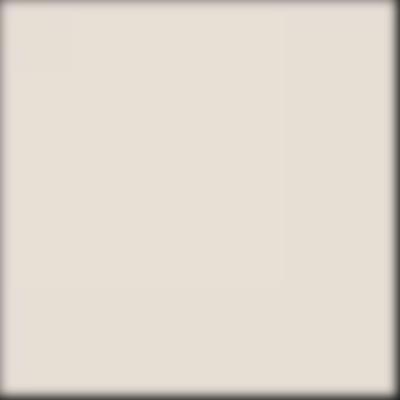 Приоритетная задача:
Формирование высоконравственной личности, разделяющей российские традиционные духовные ценности, обладающей знаниями и умениями, которые отвечают вызовам XXI века, способной реализовать свой потенциал в условиях современного общества, готовой к мирному созиданию и защите Родины
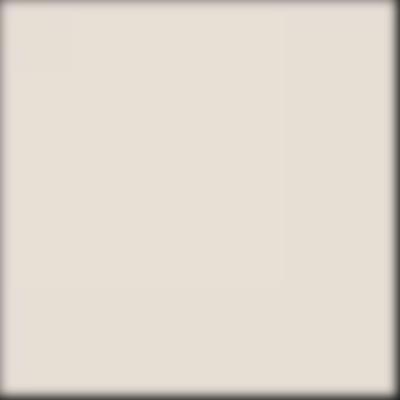 Стратегия развития воспитания
в Российской Федерации на период до 2025 года
Распоряжение Правительства РФ от 29 мая 2015 г. № 996-р


Стратегия развития воспитания 
обучающихся в Республике Татарстан на 2015-2025 годы
Постановление Кабинета Министров Республики Татарстан от 17.06.2015 №443


Муниципальная программа 
«Развития образования г. Казань на 2015-2017 года»
Постановление Исполнительного комитета г.Казани от 11.06.2015 №2381
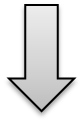 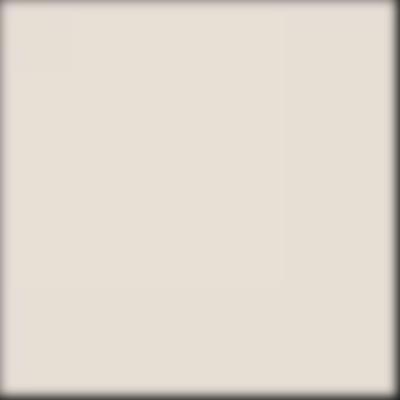 Программа развития образования на 2015-2017 г.
Проект воспитания юного Казанца:
Казань-город открытых сердец
Казань-город здорового детства
Казань-город экологической безопасности
Казань-город юных граждан
Казань-город единства
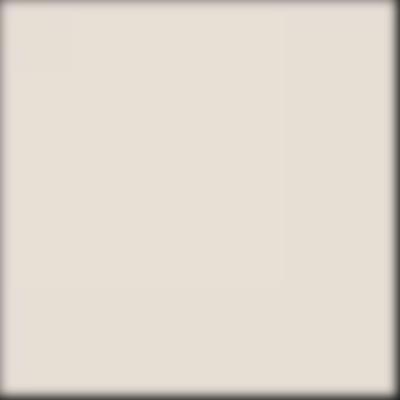 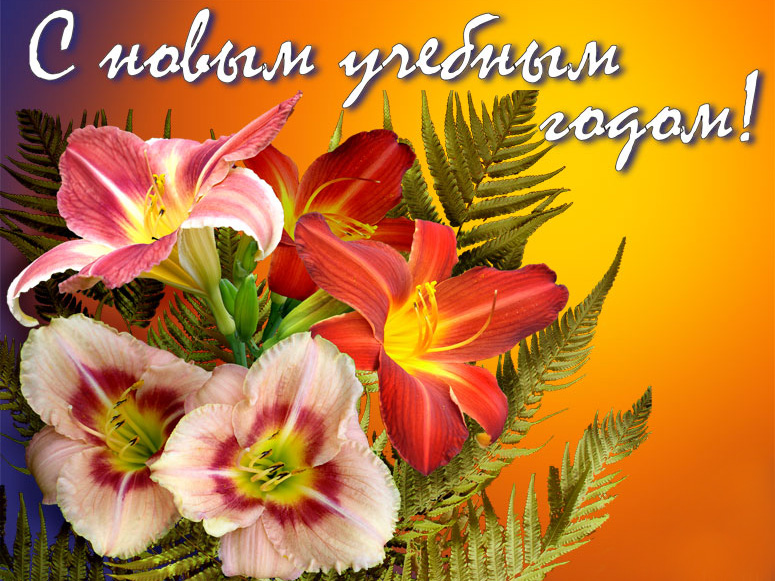